Pros and Cons of Co-Teaching
And why we should adjust our music classrooms to co teaching through “Vertical” classrooms.
General benefits of Co-teaching
Creates effective teaching and fun learning enviornment
Gives teachers the opportunity to enrich a classroom by filling out a lesson
Allows for shared ideas- discussions are not “one-sided”
Breaks up the monotony of one person doing all instruction
Creates many spontaneous teachable moments and allows for them. If students have a question, one teacher can address individually or choose to involve the whole class to make sure other students aren’t confused as well.
Some troubles of Co-Teaching
Co-teachers might not get along
Both teachers need to be equally invested, which is sometimes difficult to do. 
Both teachers may have to be equally involved in the planning, grading, correcting, and supporting in the classroom. This way instruction and grading has multiple perspectives. 
Unless they are at the stage where they are finishing each other’s sentences, planning may take a long time. However, they must be allowed to get to this point.
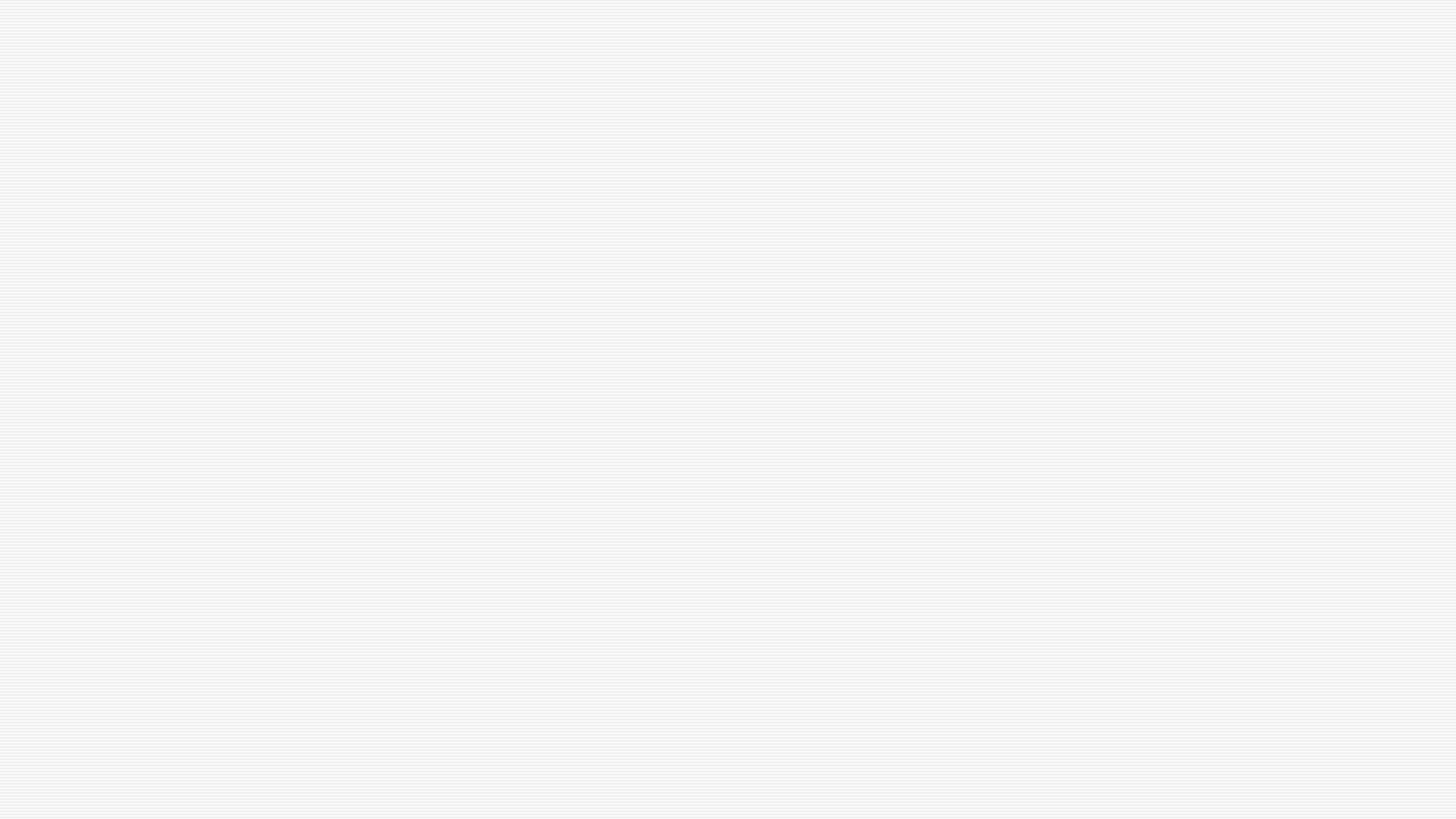 Co teaching allows for the student and teacher ratio to do down, meaning that students will get more one on one time. Weather or not this is instructional, answering questions, or even just giving feedback, this opportunity is really important for children with learning and developmental disabilities. 
The more opportunities students have to be assessed, the better! Smaller ratios of students to teacher mean that they will be assessed more (formally and informally!).
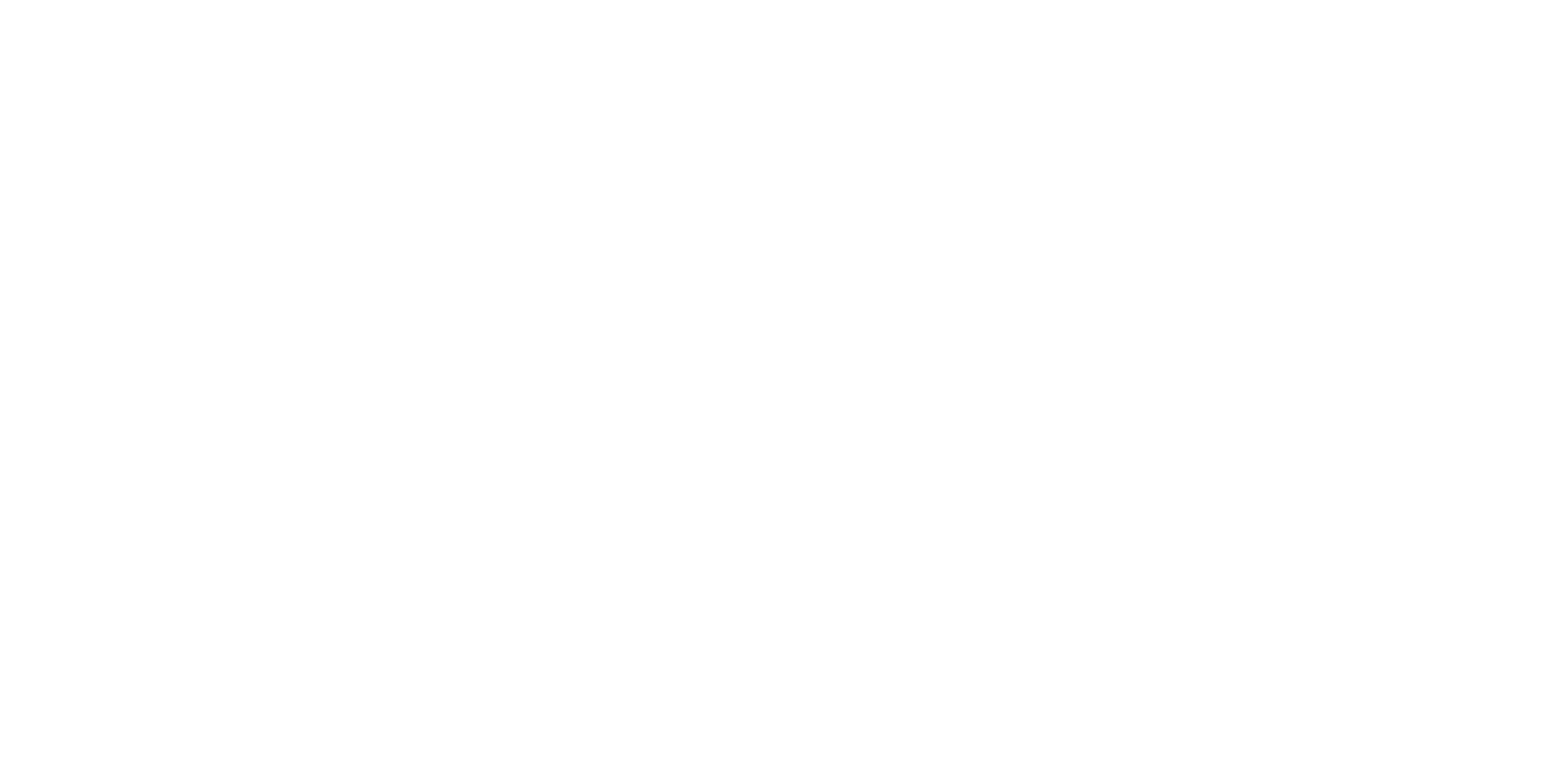 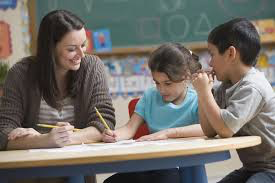 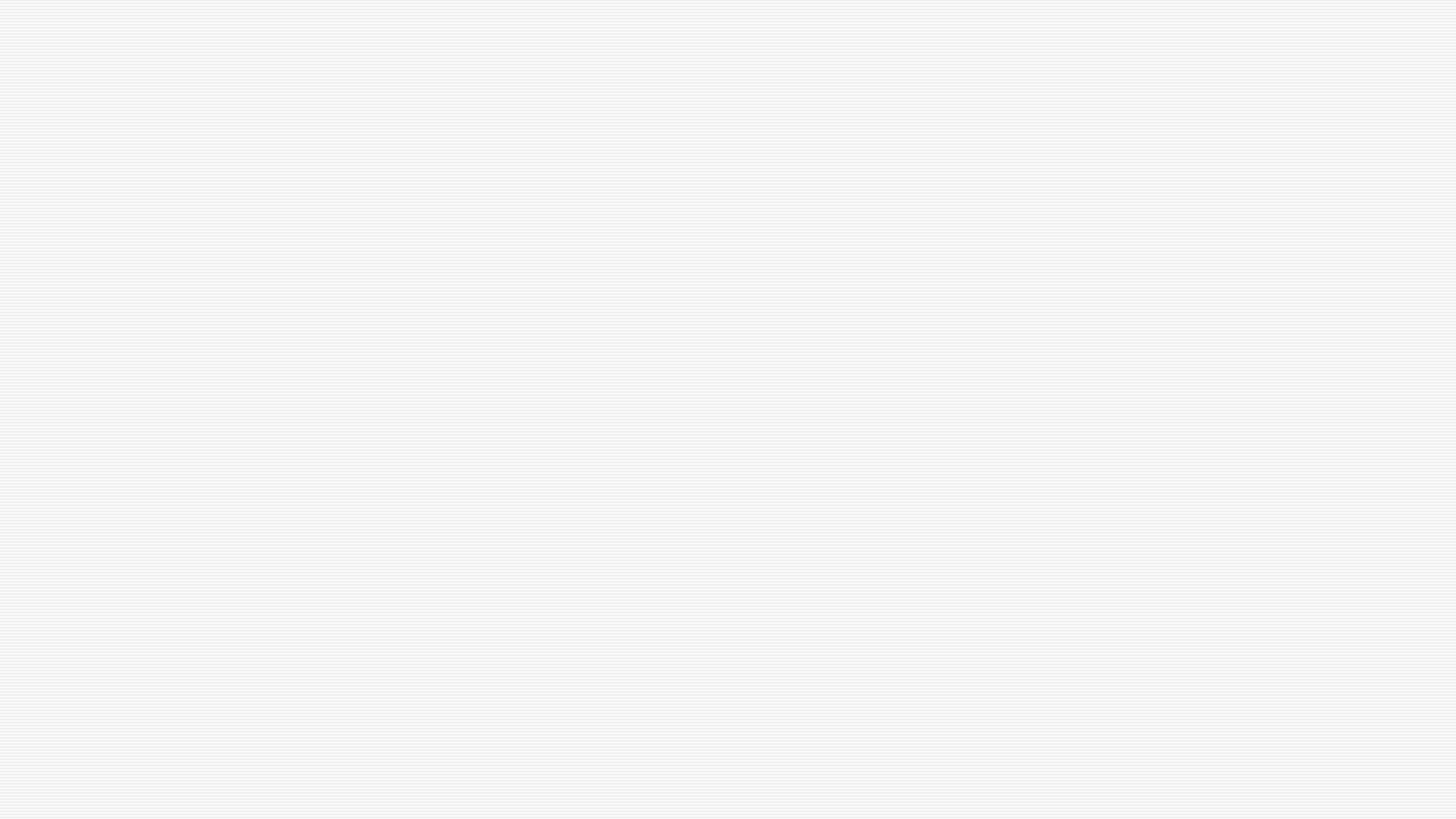 Classroom Management becomes easier with more than one teacher in the room. Since teachers have to agree upon classroom rules, they will also be there to hold one another accountable for enforcing the rules during the year. 
This will lead to better organization across the board, and likely result in fewer behavioral issues from the students in the classroom.
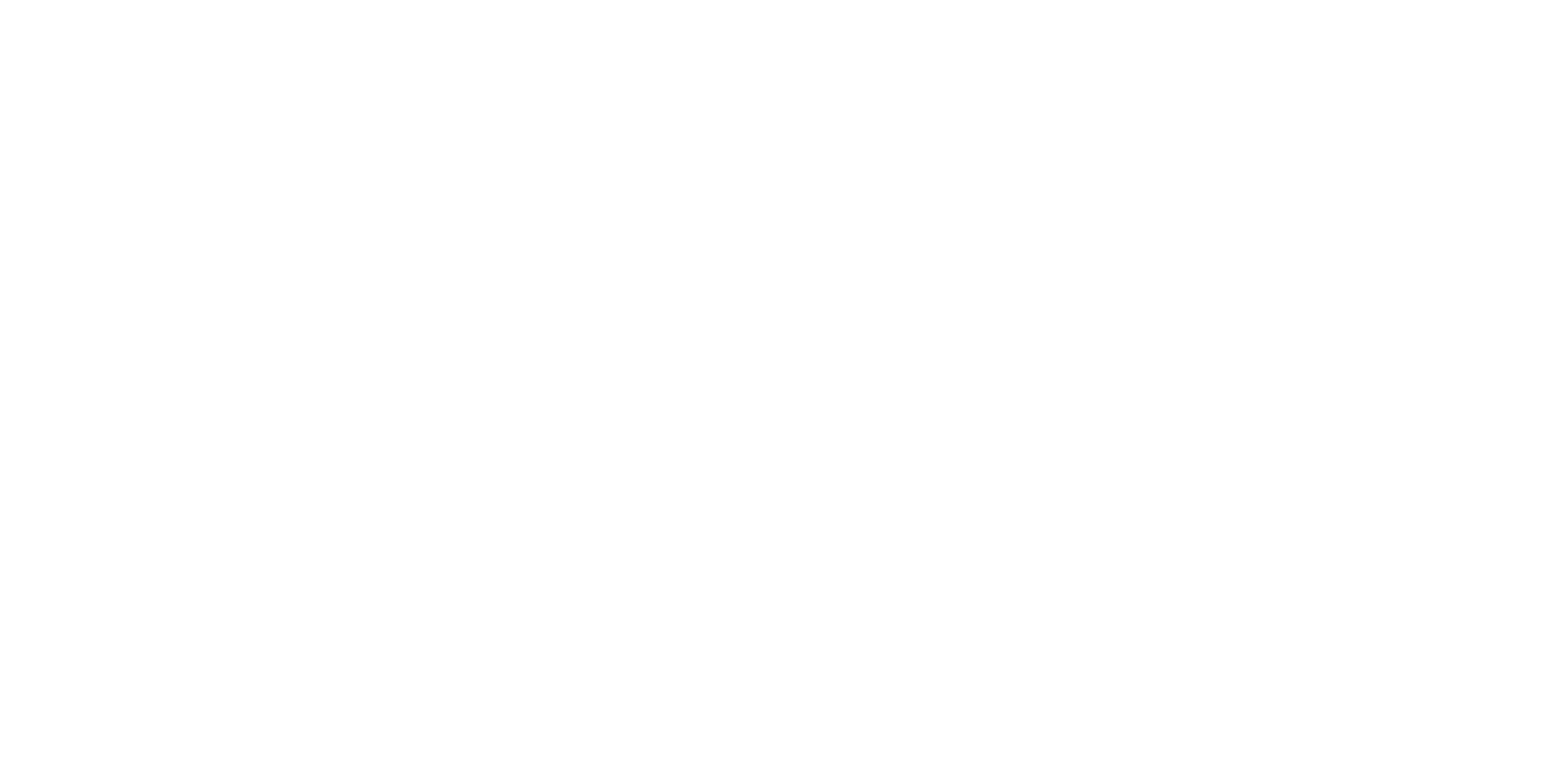 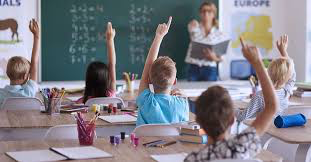 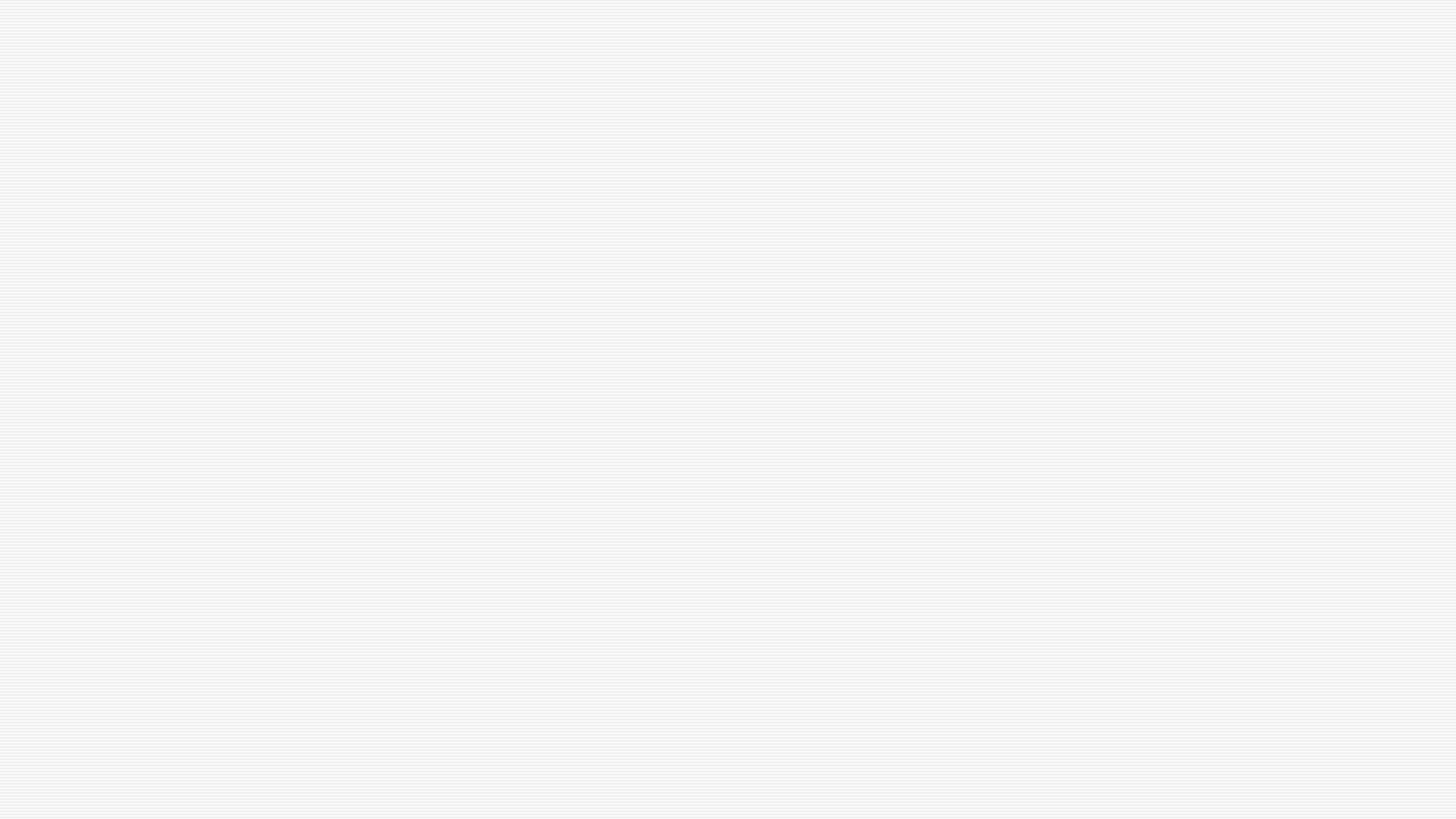 Some teachers may feel more comfortable with teaching certain subjects over others. By pairing teachers, a broader range of comfortable teaching topics become available. While one might love teaching math, another might enjoy teaching writing. For these teachers, working together might be beneficial and the students will get better, more expert versions, of the lessons being taught.
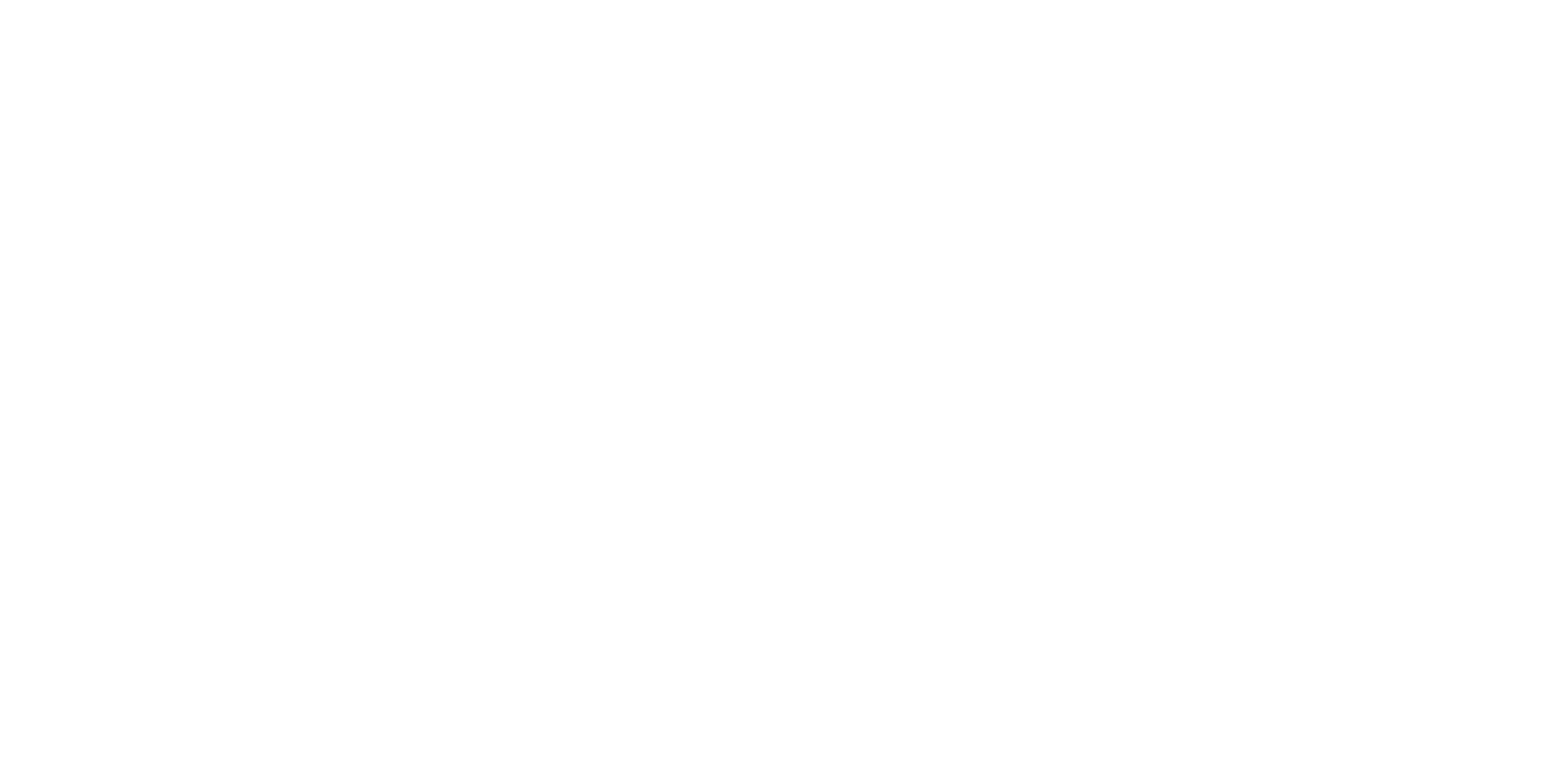 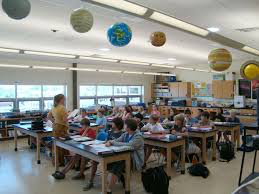 How would co-teaching benefit a music classroom?
Music teachers usually have one area of specific expertise: band, orchestra, or choir. 
Beyond those, they may have an instrument family they studied: woodwinds, brass-winds, percussion, strings, or vocal. 
Because of these very focused areas of study, they may feel uncomfortable teaching students in other areas. 
Co teaching in the music classroom would allow for teachers to teach what they are experts in.
Music co-teaching continued
Therefore, music departments will benefit from a “Vertical form” of co-teaching. 
Essentially, an individual could be hired for each instrument type: woodwinds, brass, percussion, and vocal. 
They could even be hired for teaching individual instruments: (w.w.) saxophone, clarinet, flute, (brass) trumpet, French horn, Euphonium/Baritone, tuba, (percussion) drum set, auxiliary, keyboards (strings) violin, viola, cello, bass, (vocal) soprano, alto, tenor, bass. 
These individuals, rather than teaching one age of students, could teach every student in their instrument of expertise from elementary through high school.
Music co teaching continued
Music teachers in the ”vertical form” need to be flexible, as they will be teaching in multiple schools at multiple levels, but they would always be in the ”comfort zone” of their primary instruments
Additionally, all teachers could be involved in the full band, orchestra, or choir rehearsals at every level. This way students get the input on musicality in rehearsal and specific technique help in their lessons. 
This format is most beneficial for students: they get the best music education possible and feedback from more professional musicians than students in the traditional, one band teacher set up.